ورشة عمل إقليمية حول قياس مؤشرات أهداف التنمية المستدامة من خلال تعدادات السكان والمساكن وبيانات السجلات المدنية في الدول العربية
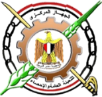 الجهاز المركزي للتعبئة العامة والإحصاء
استخدام بيانات التعداد العام للسكان والإسكان والمنشأت وبيانات انفاق الاسرة في تقدير مؤشرات الفقر ومستويات المعيشة
مقدمة
يسعى الجهاز المركزي للتعبئة العامة والاحصاء بصورة دائمة ليكون الداعم والشريك الاساسي في عملية صنع القرار من خلال توفير بيانات ذات جودة ودقة عالية تمثل حجر الاساس لرسم السياسات المستقبلية للدولة المصرية.
وتعتبر دراسة ظاهرة الفقر من أهم مؤشرات بحث الدخل والانفاق كما تعد مدخلا أساسيا للتعرف على  الظروف الاقتصادية للمجتمع.
كما أن القضاء على الفقر هو الهدف الاول من أهداف التنمية المستدامة SDGs  بحلول عام 2030 والتي اتفق عليها المجتمع الدولي.
إعداد خريطة الفقر باستخدام نتائج بيانات بحث الدخل والإنفاق والاستهلاك 2018/2017وبيانات تعداد السكان والإسكان والمنشأت  2017
مصادر البيانات لإعداد خريطة الفقر في مصر
المصدر الرئيسي للحصول على معلومات حول الاستهلاك أو الإنفاق الأسرى هو "مسح الدخل والإنفاق والاستهلاك". 
نظراً لأن بيانات مسح الدخل والإنفاق تستخلص من عينة من الأسر، فأنها تعطي فقط تقديرات للرفاهة على مستوى المحافظات فقط، وليس  على المستويات الأكثر تفصيلاً.
أما التعداد الذي  يمكنه أن يمنح بيانات شاملة و أكثر تفصيلا على مستوى القرية،  و لكن لا يتضمن أية معلومات حول الاستهلاك أو الإنفاق. 
تعتمد هذه الخريطة على تحليل بيانات بحث الدخل والإنفاق للحصول على نموذج  يمكن استخدامه في تقدير المستوى المعيشي للأسرة ويتم تطبيق هذا النموذج على البيانات الفردية من واقع بيانات التعداد الأخير وبالتالي الاستفادة من عناصر القوة المتوفرة في كل منهما.
مصادر البيانات لإعداد خريطة الفقر في مصر تابع
الاعتبارات التي يتم مراعاتها عند تحديد الأسر الفقيرة:
1- تم أخذ إنفاق الأسرة كمعيار في تحديد مستوى المعيشة حيث يتسم بالثبات النسبي .. أما الدخل فهو عرضة للتقلب وأيضا لإحجام بعض الأسر عن الإدلاء ببيانات الدخل كاملة.
2- تم الأخذ بمفهوم الفقر بمعناه الشامل وليس الفقر المادي فقط باعتبار محدود الدخل هو الذى يعيش في مستوى معيشة منخفض بالمعنى الشامل أي الذى يعانى من عدم كفاية التغذية ، ضعف الحالة الصحية ، محدودية فرص التعليم , عدم القدرة على العثور على عمل مجزى ، عدم توفر بعض خدمات الطرق والكهرباء والأسواق في مكان الإقامة (بإضافة كل خصائص الاسر والظروف السكنية والخدمات الموجودة من تعداد2017).
مصادر البيانات لإعداد خريطة الفقر في مصر تابع
بحث الدخل و الإنفـاق
تعــــداد الســـكان
عينة ممثلة على مستوى المحافظات    
    في الحضر و الريف

 الخصائص الديموجرافية. 
  خصائص أفراد الأسرة من حيث التعليم و التشغيل.
  الأصـــــــــــــــــــــــــول والممتلكات. 
  بيانات عن دخل و إنفــــــــــــــــــاق الأســـــــــرة.


   (ليس على مستوى القرية والشياخة )
تغطية شـــاملـة لجميــــع القـــرى 
     والشياخات

الخصائص الديموجرافية 
خصائص أفراد الأسرة من حيث التعليم و التشغيل.
الأصــــــــــــــــــــــــول والممتلكات .
 لا تتوفر بيانات عن دخل و إنفـــــــاق الأســـــرة.

   (لا يمكن حساب مقاييس للفقر)
منهجية اعداد خريطة الفقر
عن المنهجية
هي إستخدام نتائج بحث الدخل والإنفاق والإستهلاك في تحديد خط الفقر ومواصفات القرى الفقيرة وتطبيقها علي كافة أسر التعداد للحصول على بيانات شاملة وأكثر تفصيلا.
مميزات المنهجــــية
1- تستخدم المفهوم المتفق علية في قياس الفقر.
2- لا تعتمد علي خصائص الأسر فقط ولكن تأخذ في الإعتبار خصائص القرية.
منهجية الإعداد للخريطة
المؤشرات المستخدمة في التقدير
مؤشرات التعليم
معـــــــــدل الأميــــــــــة
معـــــدلات الإلتحـــــــاق
مؤشرات التشغيل
معــــدلات البطالــــــــــــة
نسبة العاملين الدائميـــن
نسبة العاملين المؤقتيــن
نسبة العاملين المتقطعين
تابع/ منهجية الإعداد للخريطة
المؤشرات المستخدمة في التقدير
شـــــــروط المسكـــــــــن
نسبة الاتصــال بشبكــة الميـــاه
نسبة الاتصال بالصرف الصحي
نسبة الاتصــــال بالكهـــــــرباء
المؤشرات الديموجرافية
حجم الأسرة ومعدل التزاحم في الغرفة
نسبـــــــــــــــــــــة الإعالـــــــــــــــــــة
تدل المؤشرات أن خريطة الفقر لا تعكس الفقر بمعناه المادي فقط ولكن تعكس الجوانب المختلفة للتنمية بمعناها الواسع.
تابع/ منهجية الإعداد للخريطة
تقدير مؤشرات الفقر
لتقدير مستوي المعيشة على مستوى أصغر وحدة إدارية
* تم استخدام ثلاث مؤشرات :
1- متوسط الإستهلاك السنوي للقرية أو الشياخــة.
2- نسبـــــة  الفقراء وإتســـــــاع فجـــــــوة الفقـــــــر وحدتــــــــــــة.
3- قياس عدالة توزيع الدخل ونسبة إستهلاك أغنى 10% من الأسر المعيشية إلى أفقر 10%  داخل الوحدة الإدارية.
مصادر البيانات لإعداد خريطة الفقر في مصر تابع
بــرنـــامـــج  POVMAP
1- تستخــدم هــذه التقنية المعلومات التفصيلية حول مستوى المعيشة المتوافرة في بحث الدخل والإنفــاق والتغطيــة الأكـثر شمـــولاً للتعداد للوصول إلى تقديرات مساحية أكثر تفصيلا للفقر، بناء على مؤشر استهلاكي لمستوى المعيشة.
2- ينتج عن رسم خرائط الفقر تقديرات لمستوى المعيشة  على مستوى المناطق والأقاليم الإدارية ومن الافتراضات الرئيسية لإجراء هذه التقدير أن تكون قاعدتي البيانات  عن نفس السكان ونفس النقطة الزمنية.
مخرجات البرنامج: محافظات
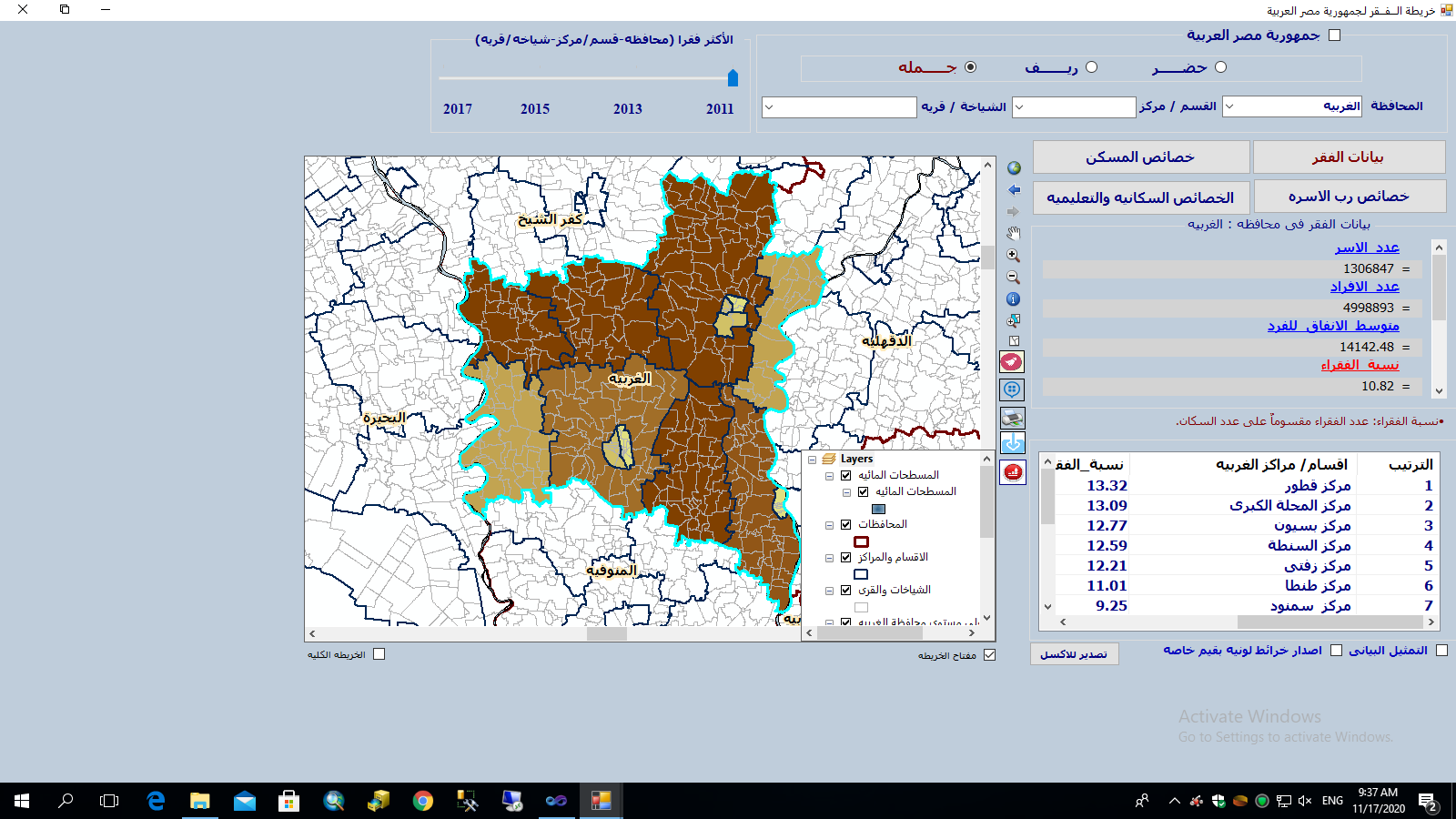 مخرجات البرنامج: مراكز/ أقسام
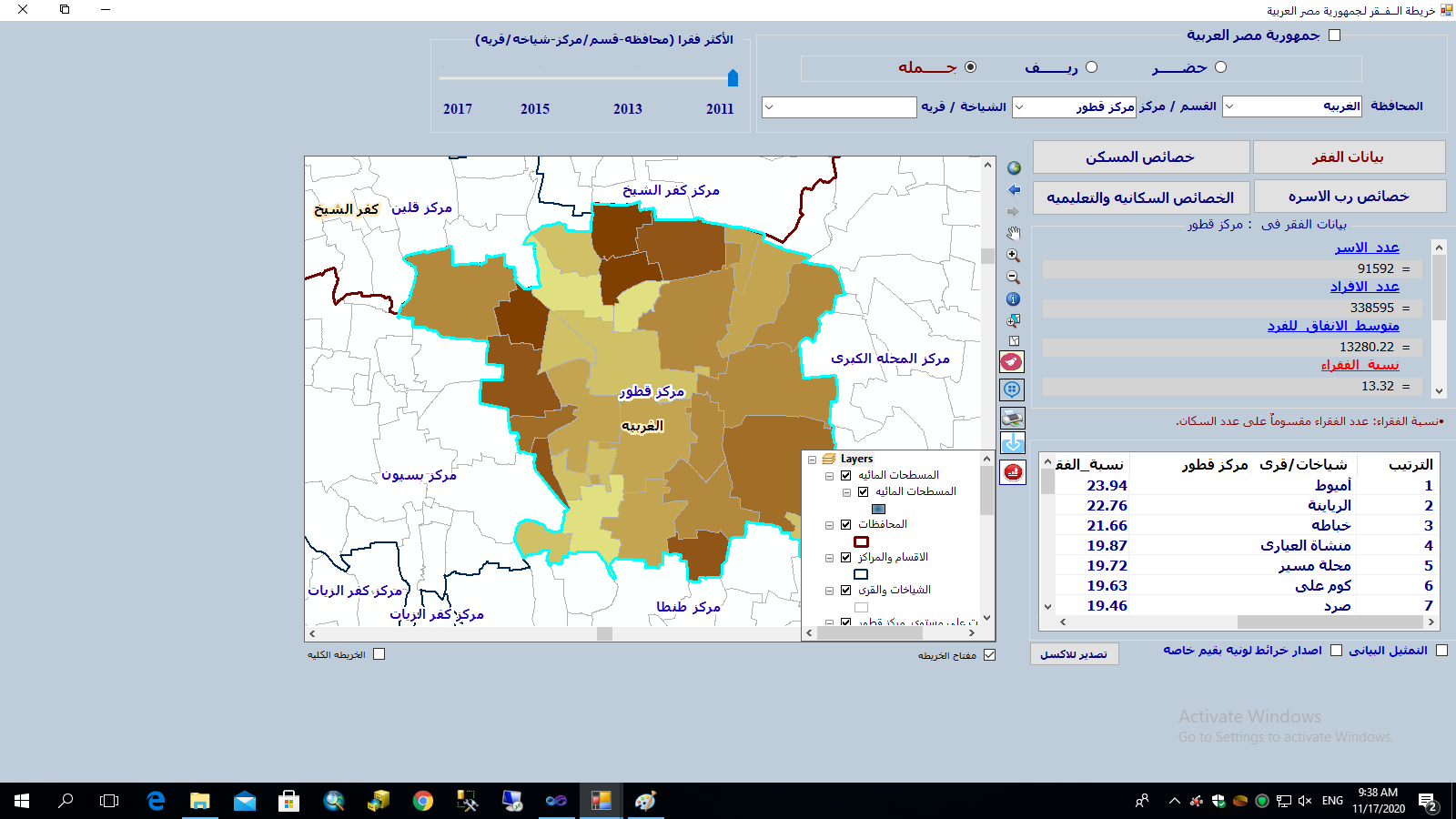 مخرجات البرنامج: قرى / شياخات
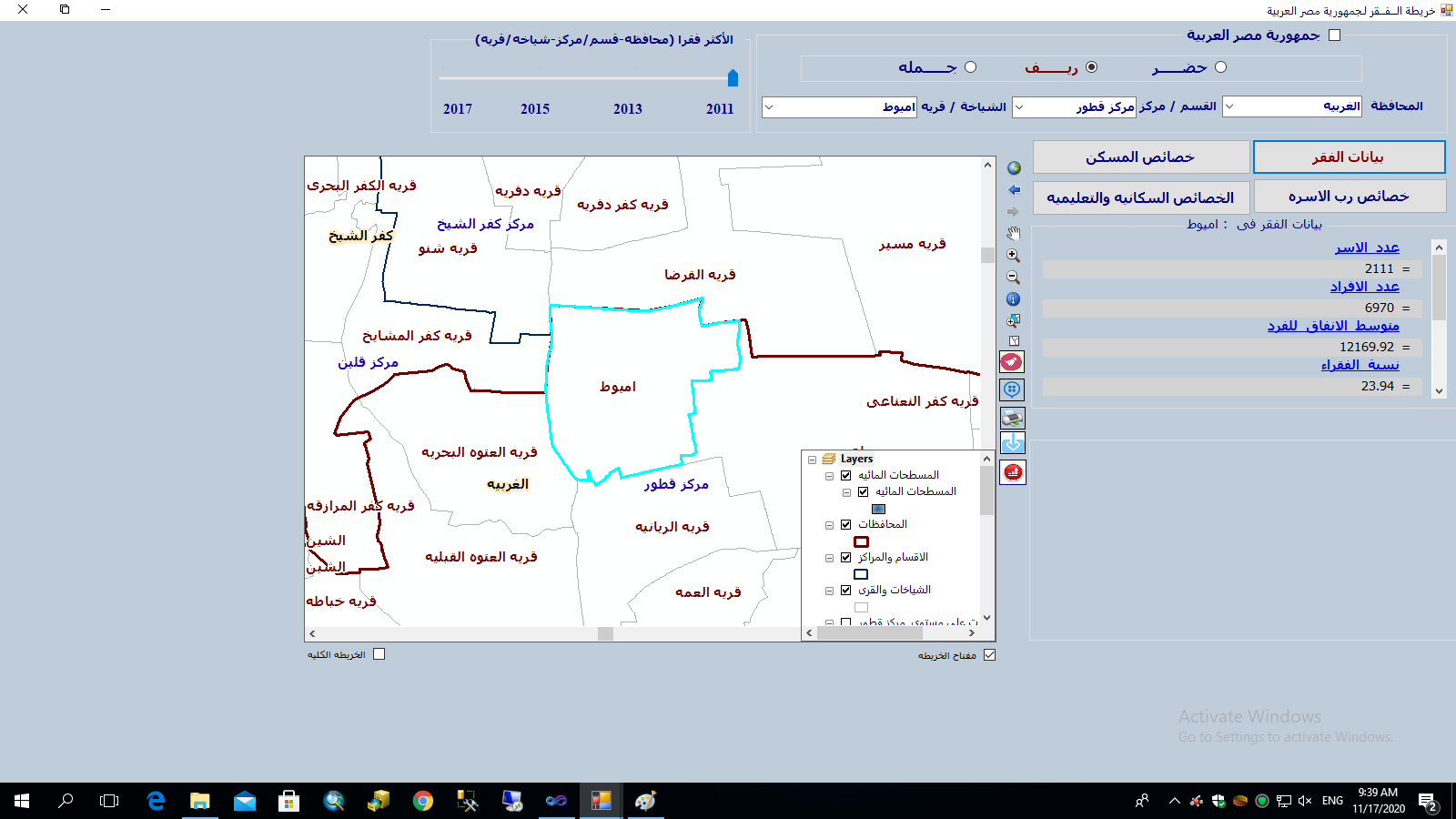 مخرجات البرنامج: قرى / شياخات
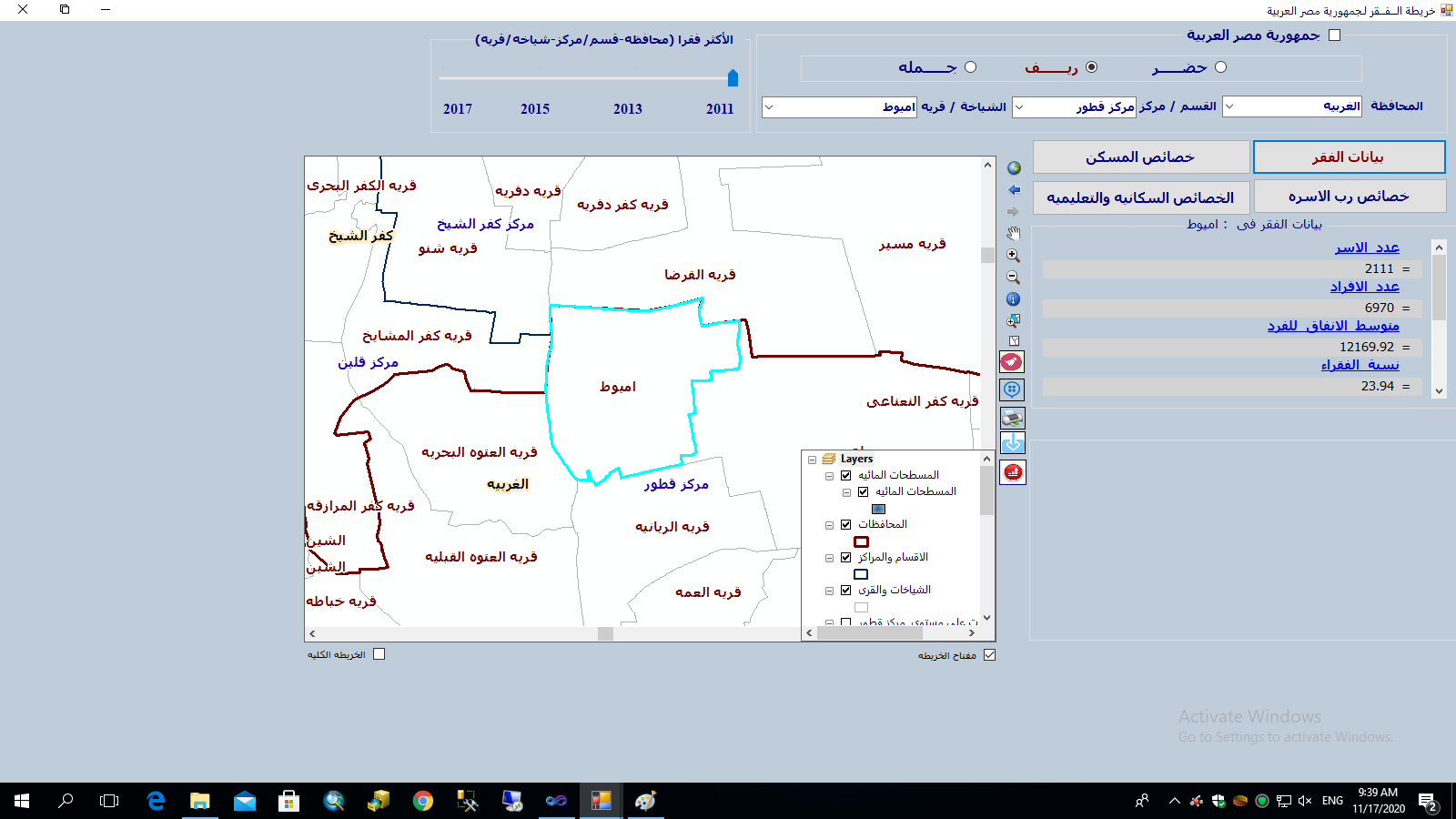 مخرجات البرنامج: شيت اكسيل (محافظات – أقسام/مراكز – قرى/شياخات)
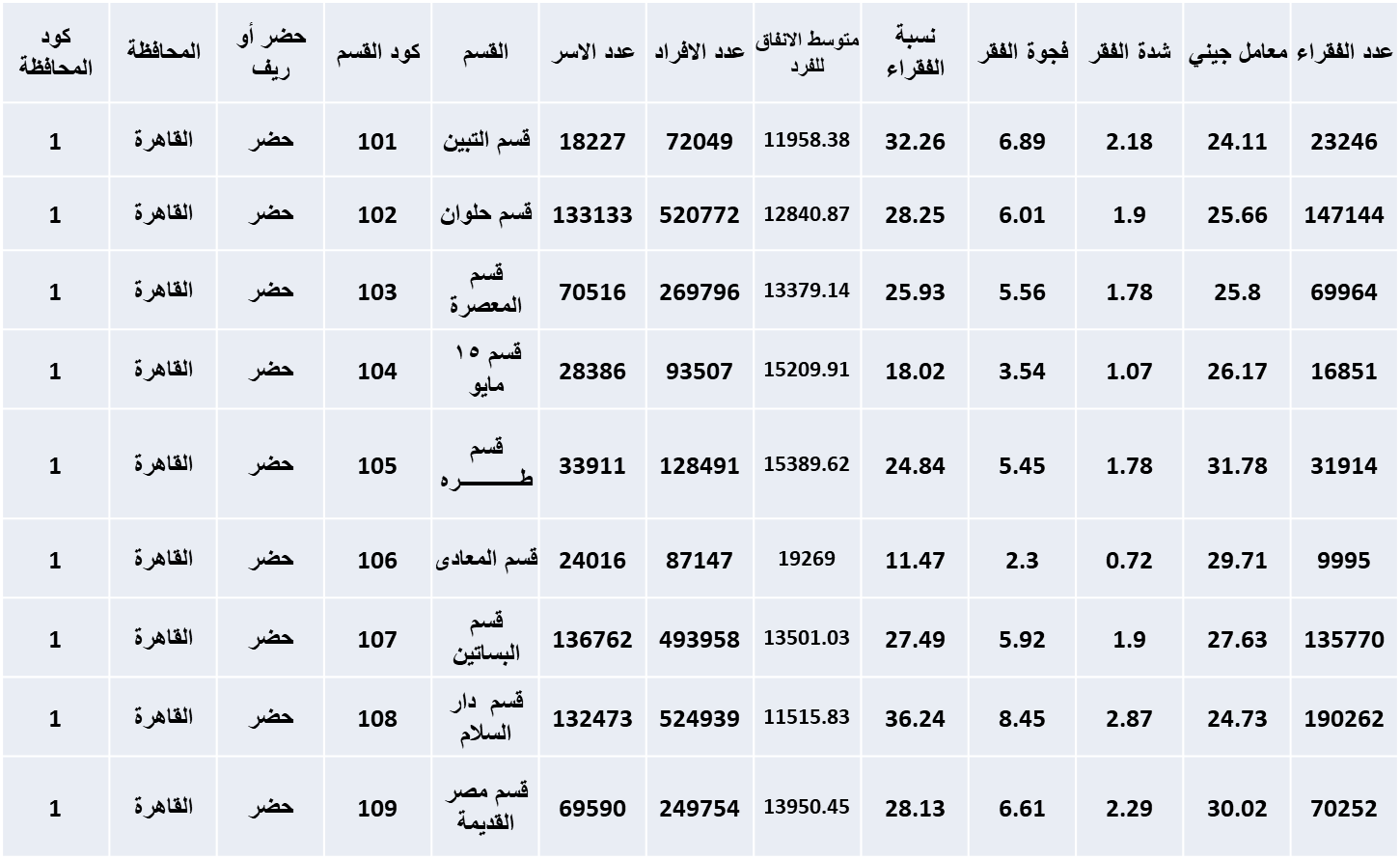 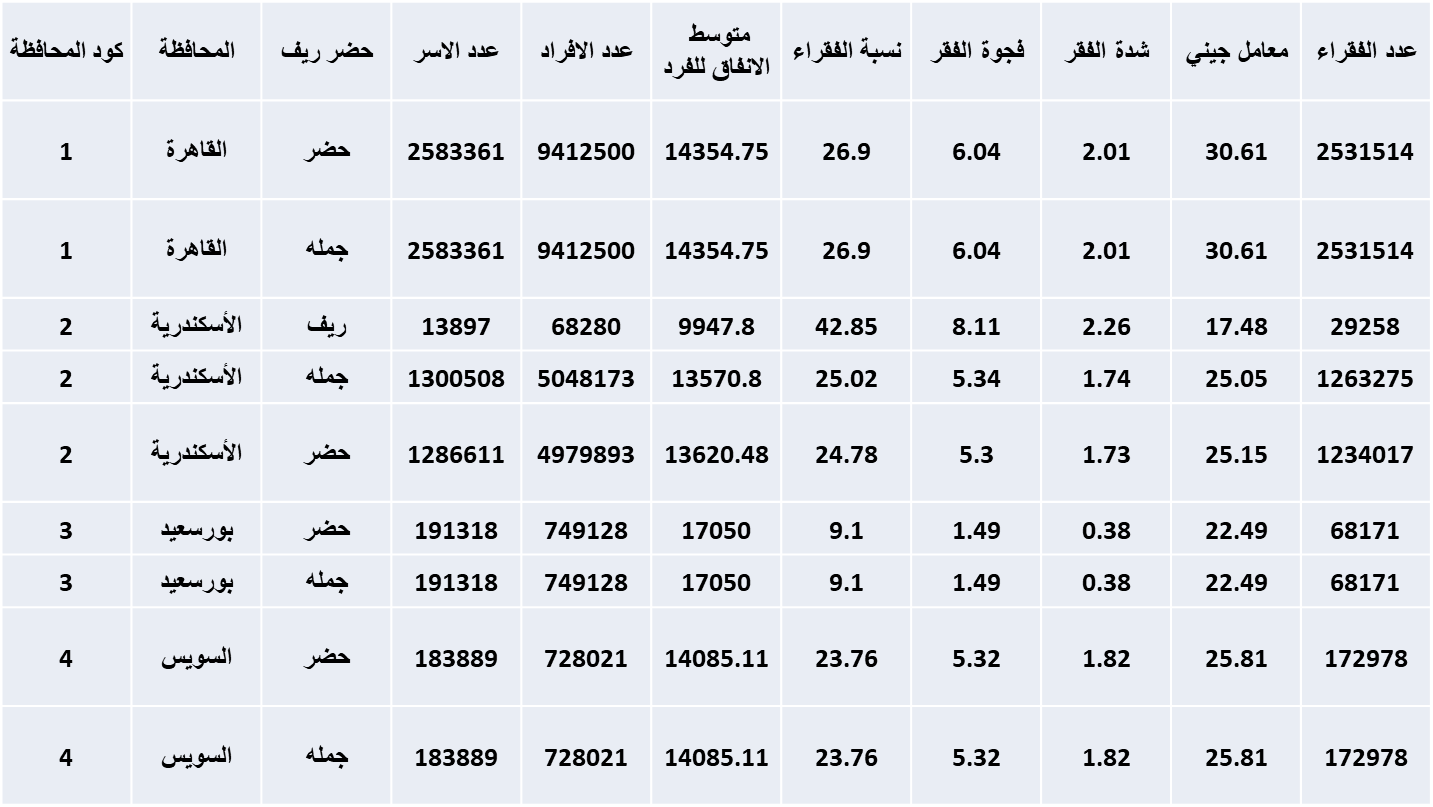 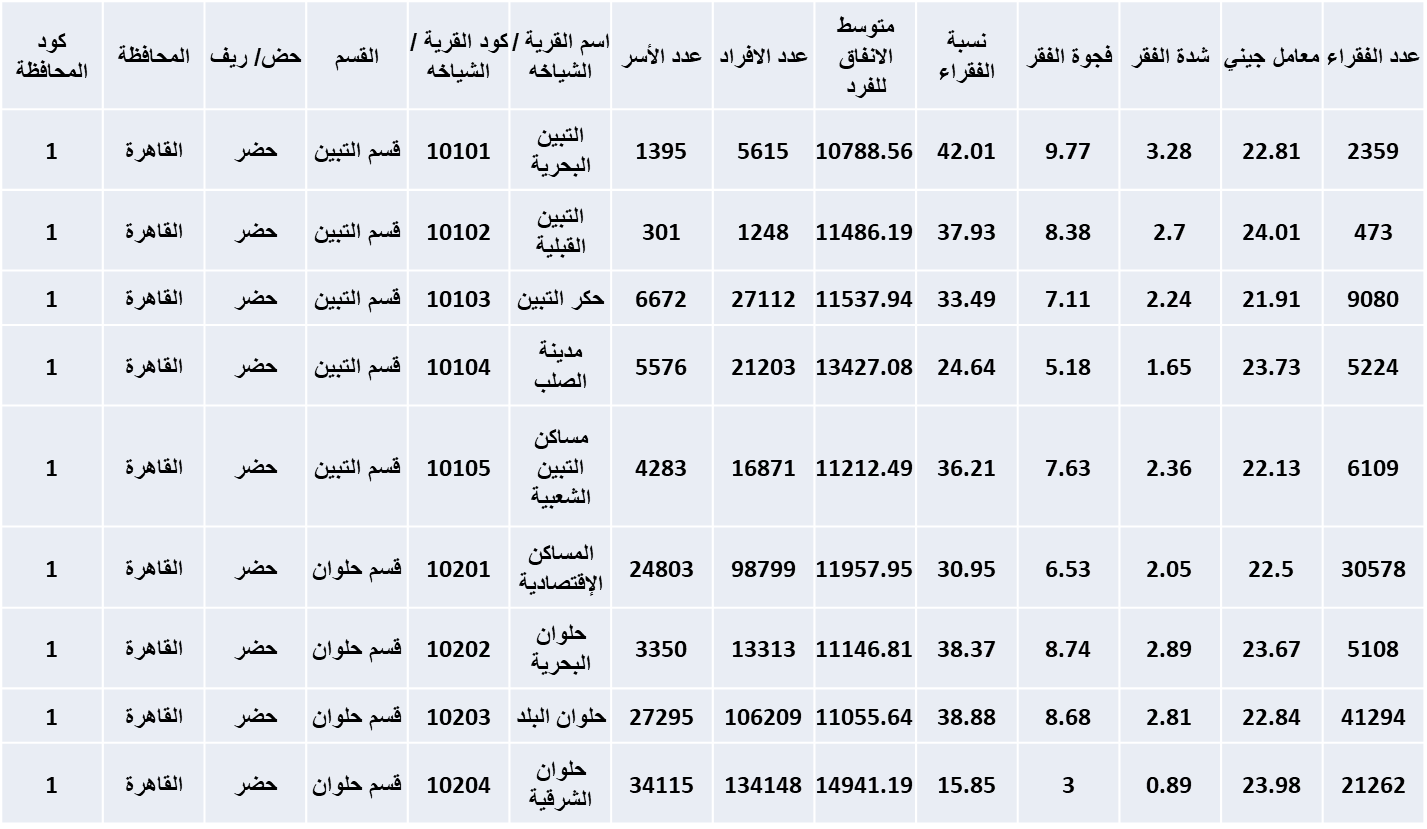 نسبة الفقراء خلال الفترة من 2000/1999 الى 2017/ 2018
نسب الفقــــر في المحافظات طبقاً للخريطة لعام 2018/2017
رصد مؤشرات التنمية المستدامة المتولدة من التعدادات في أجندة التنمية المستدامة 2030
بعض مؤشرات التنمية المستدامة من التعداد العام للسكان والإسكان والمنشأت والتعداد الزراعي في أجندة التنمية المستدامة 2030
نسبة السكان الذين يحصلون على مياه الشرب الآمنة
استعراض بعض المؤشرات المتولدة من التعداد العام للسكان والإسكان والمنشأت
المؤشـر 6-1-1: نسبة السكان الذين يستفيدون من خدمات مياه الشرب التي تدار بطريقة مأمونة
المصدر: الجهاز المركزي للتعبئة العامة والإحصاء- التعداد العام للسكان والمنشآت 2017.
نسبة السكان الذين يستخدمون خدمات الصرف الصحي الآمن عام 2017
استعراض بعض المؤشرات المتولدة من التعداد العام للسكان والإسكان والمنشأت  تابع
المؤشـر 6-2-1: نسبة السكان الذين يستفيدون من الإدارة السليمة لخدمات الصرف الصحي بما فيها من مرافق غسل اليدين بالصابون والمياه.
المصدر: الجهاز المركزي للتعبئة العامة والإحصاء - التعداد العام للسكان والإسكان والمنشات 2017.
استعراض بعض المؤشرات المتولدة من التعداد العام للسكان والإسكان والمنشأت  تابع
المؤشـر ٧-1-2: نسبة السكان الذي يعتمدون أساساً على الوقود والتكنولوجيا النظيفين.
المصدر: الجهاز المركزي للتعبئة العامة والإحصاء-التعداد العام للسكان والإسكان والمنشآت 2017.
المؤشرات المتولدة من التعداد الزراعي
المـؤشر 5-أ-1 (أ): نسبة مجموع المزارعين الذين يمتلكون أراض زراعية أو لديهم حقوق مضمونة في الأراضي الزراعية، بحسب الجنس. (ب) حصة المرأة بين الملاّك أو أصحاب الحقوق في الأراضي الزراعية، بحسب نوع الحيازة.
بلغـت نسـبـة السكـان الذكور الذيـن يتمتعـون بملكية حيازة زراعية (99%)، مقابل (1%) للإناث 
المصدر: وزارة الزراعة، التعداد الزراعي 2010/2009
تحديات رصد وإنتاج مؤشرات التنمية المستدامة 2030
الحاجة إلى إدماج مصادر جديدة لسد الفجوة في البيانات اللازمة ومن بينها المسوح.
نقص الدعم الفني لدمج بعض المؤشرات ضمن أدوات جمع البيانات المستخدمة. 
نقص الدعم الفني المتخصص لاستخدام النماذج والتقديرات الإحصائية لاحتساب إسقاطات أو التنبؤ بموقف بعض مؤشرات التنمية المستدامة عند الحاجة. 
ضعف إنتاج أو انتظام وشمول أو تفصيل بعض الإحصائيات ومنها المرتبط بالتنمية المستدامة. 
دورية جمع البيانات بفارق زمني طويل تؤثر على إنتاج المؤشر والذي يتمثل في طول الفترة البينية لبعض مؤشرات التنمية المستدامة، مثل بيانات الإعاقة والتي يتم الحصول عليها من التعداد السكاني الذي يٌجرى كل عشر سنوات.
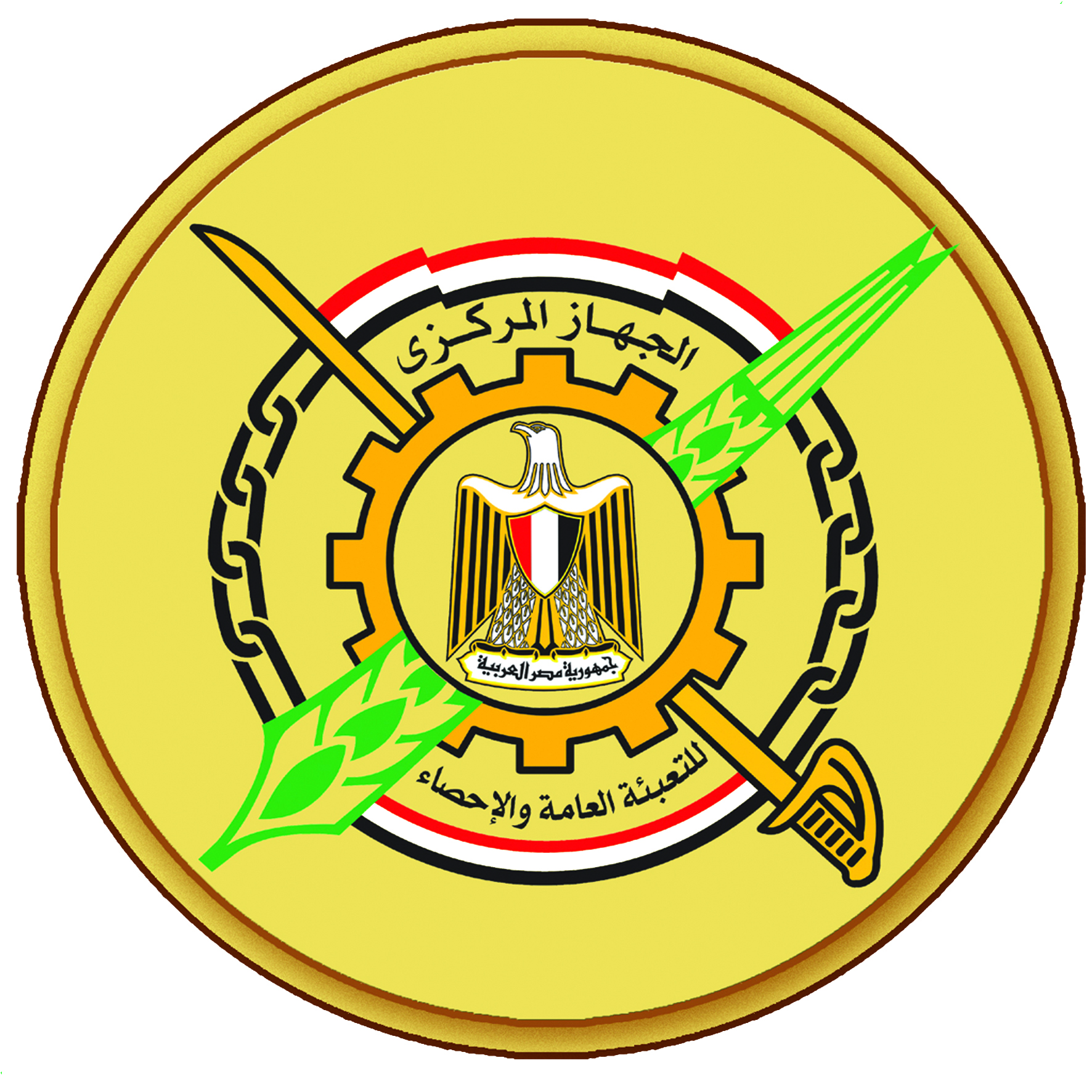 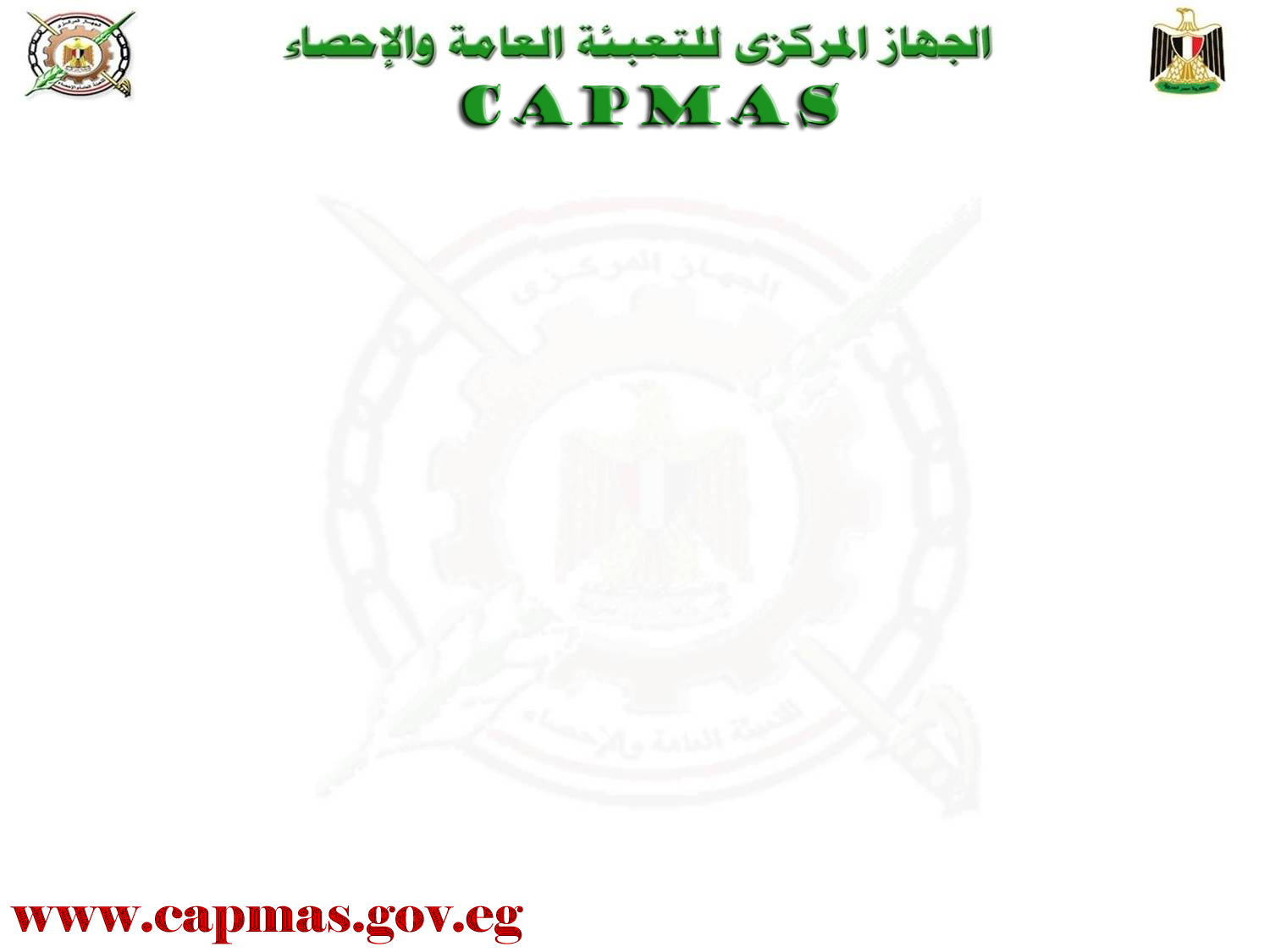 27